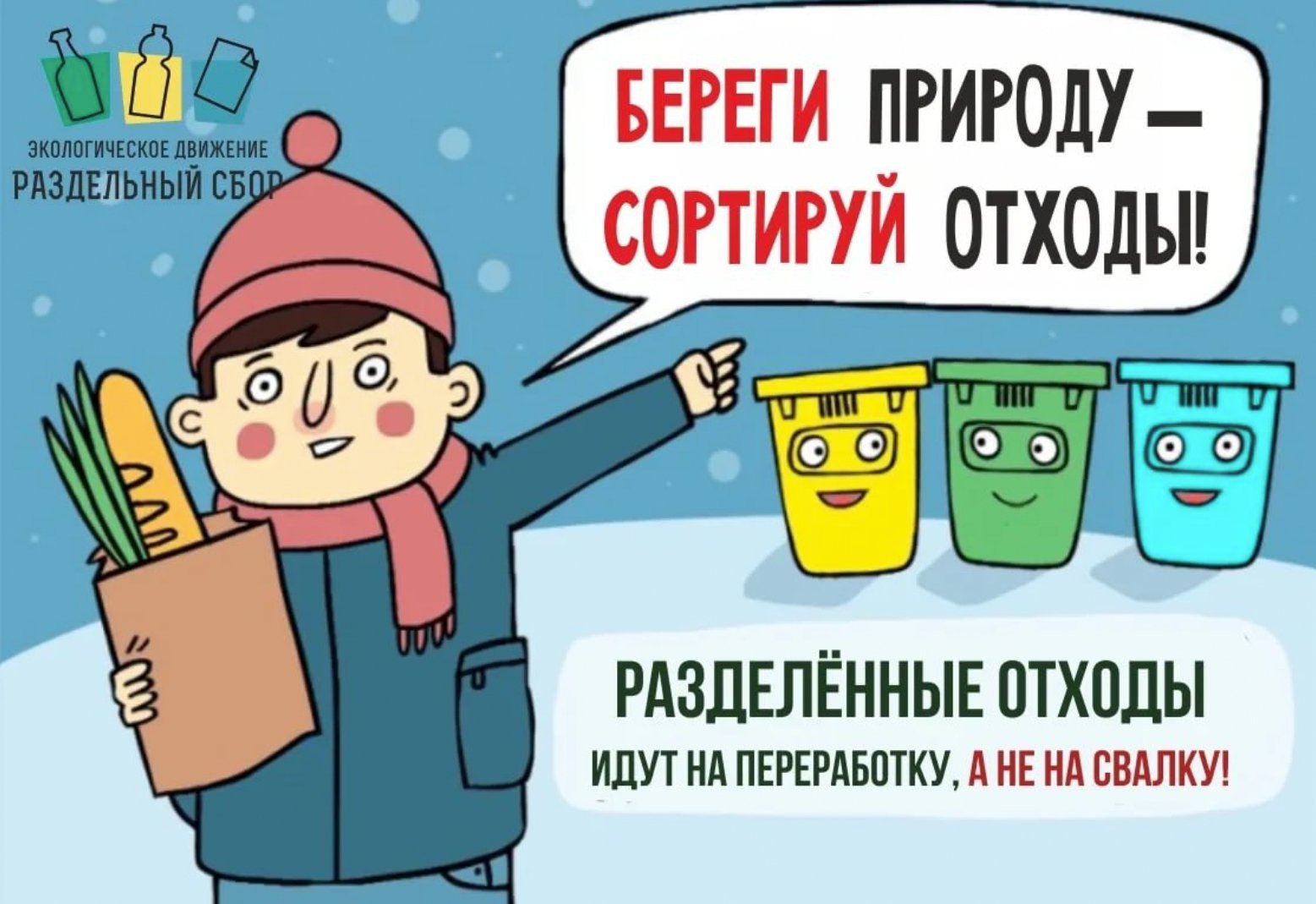 ЭКО-ЗАБОТАо планете Земляс заботой о здоровье!
Мастер-Класс 
МБДОУ №121
Воспитатель Верховод Наталья Николаевна
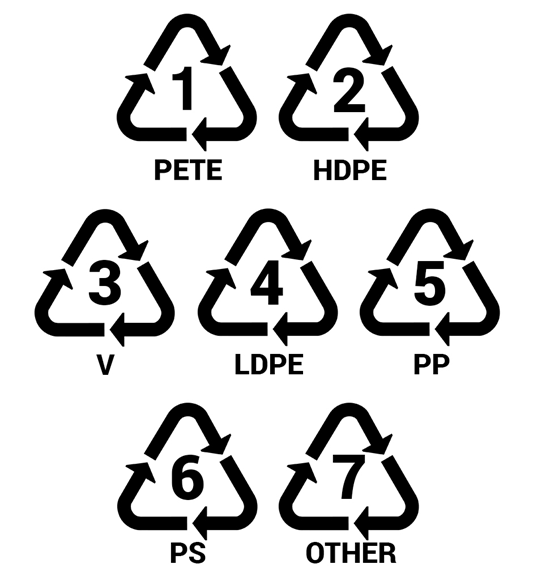 Цель Необходимость сформировать поколение с новой экологической культурой поведения, которое должно стать осознанным и мотивированным.
Задачи
Для детей
Создание системы работы по приобщению дошкольников к проблеме загрязнения планеты.
Формировать особое представление к мусору, как к ценному вторичному сырью.
Развивать у детей интерес к изучению свойств различных материалов.
Для родителей
Сформировать традицию раздельного сбора мусора в семьях воспитанников.
Усовершенствовать знания, для чего нужно вторсырье.
Обратить внимание на свойства и маркировки товаров.
С заботой о планете Земля
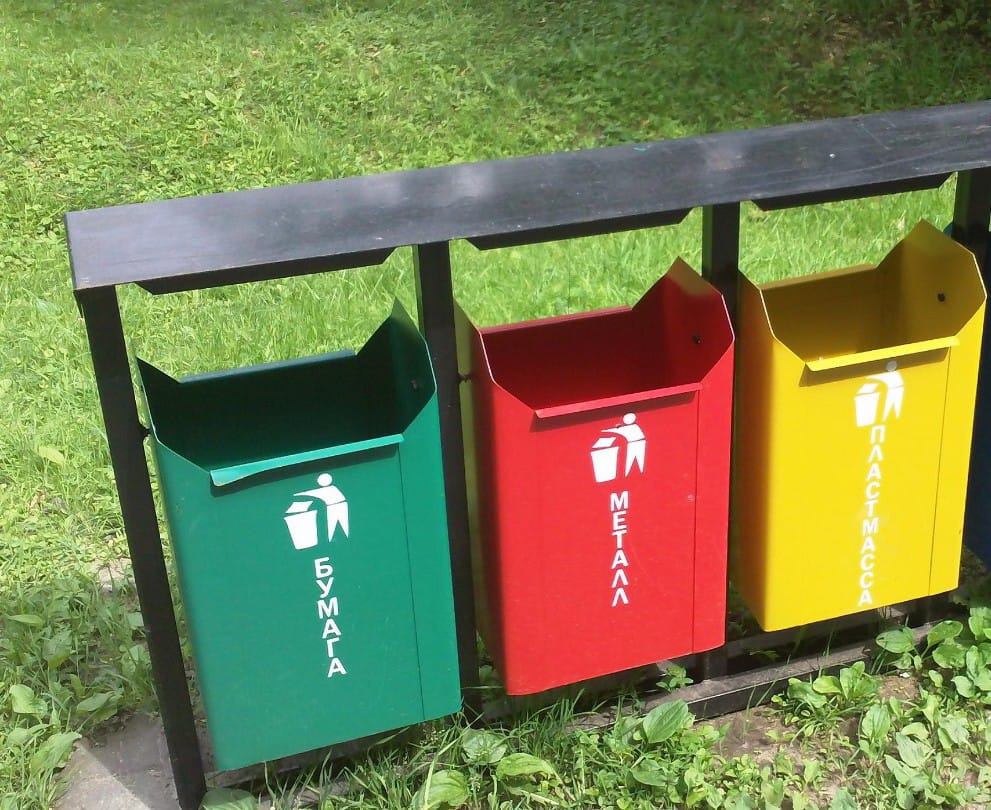 С заботой о планете Земля
Контейнеры с раздельным сбором мусора 
в современном мире
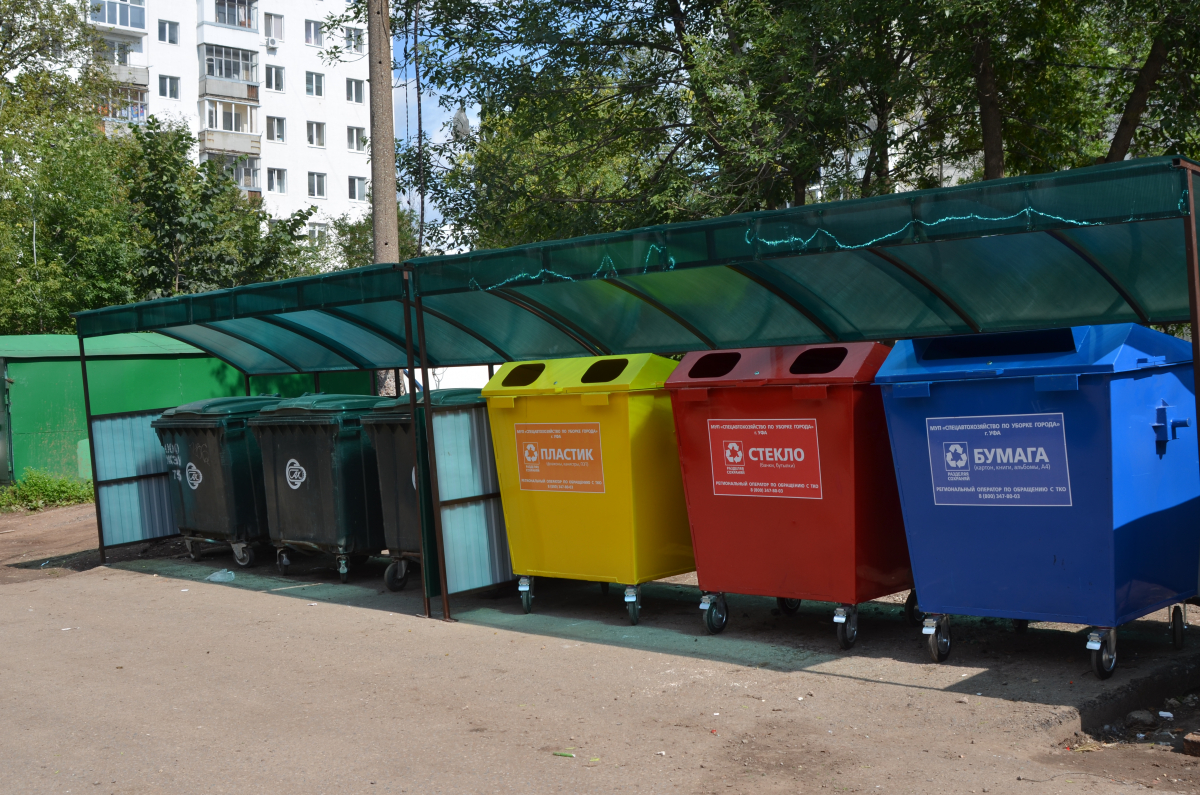 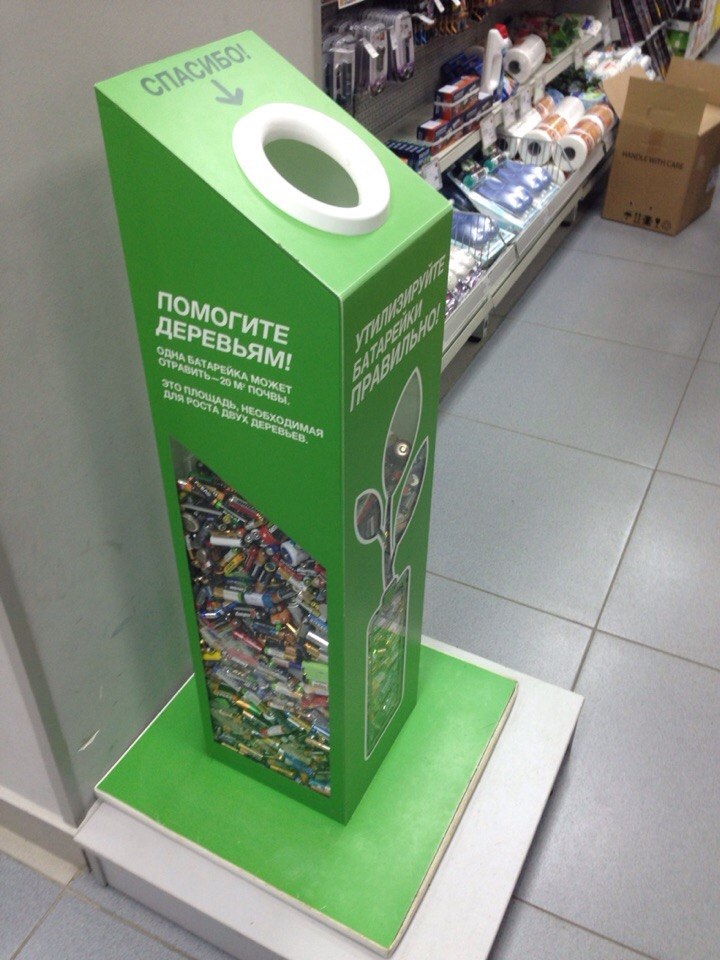 ЭКО-ЗАБОТА о планете Земля
С заботой о планете Земля
Маркировка пластика
С заботой о планете Земля
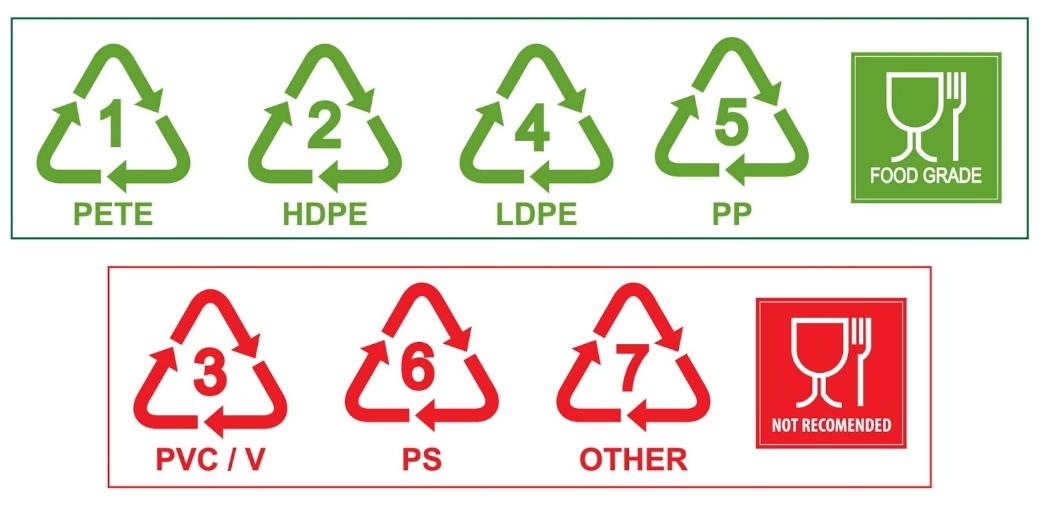 С заботой о здоровье
1– это те самые ПЭТ-бутылки с водой и напитками, этот вид пластика считается условно безопасным,
 но при нагревании больше 40 градусов может передать воде вредные составляющие - фталаты и тяжелые металлы,
 которые могут вызвать заболевания сердечно-сосудистой, нервной систем и повлиять на гормональный баланс
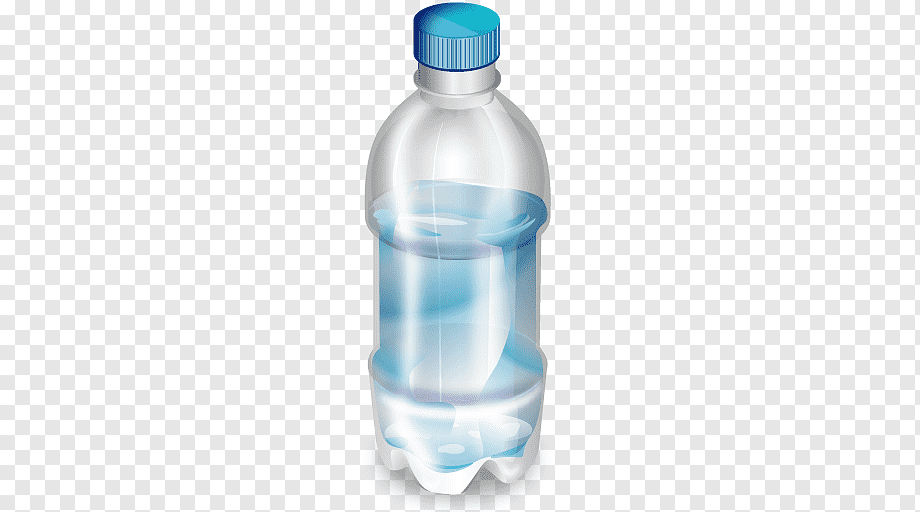 С заботой о здоровье
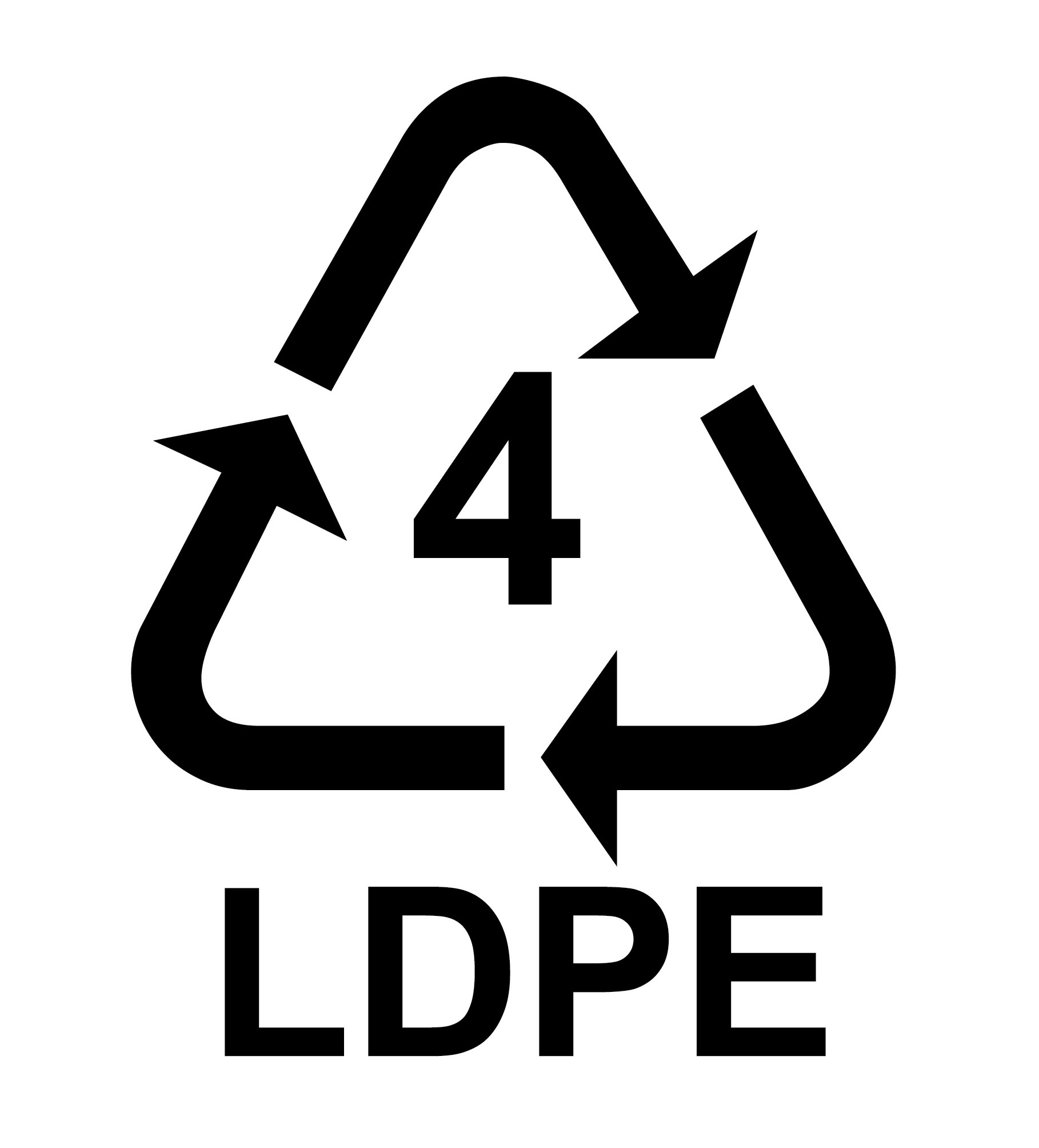 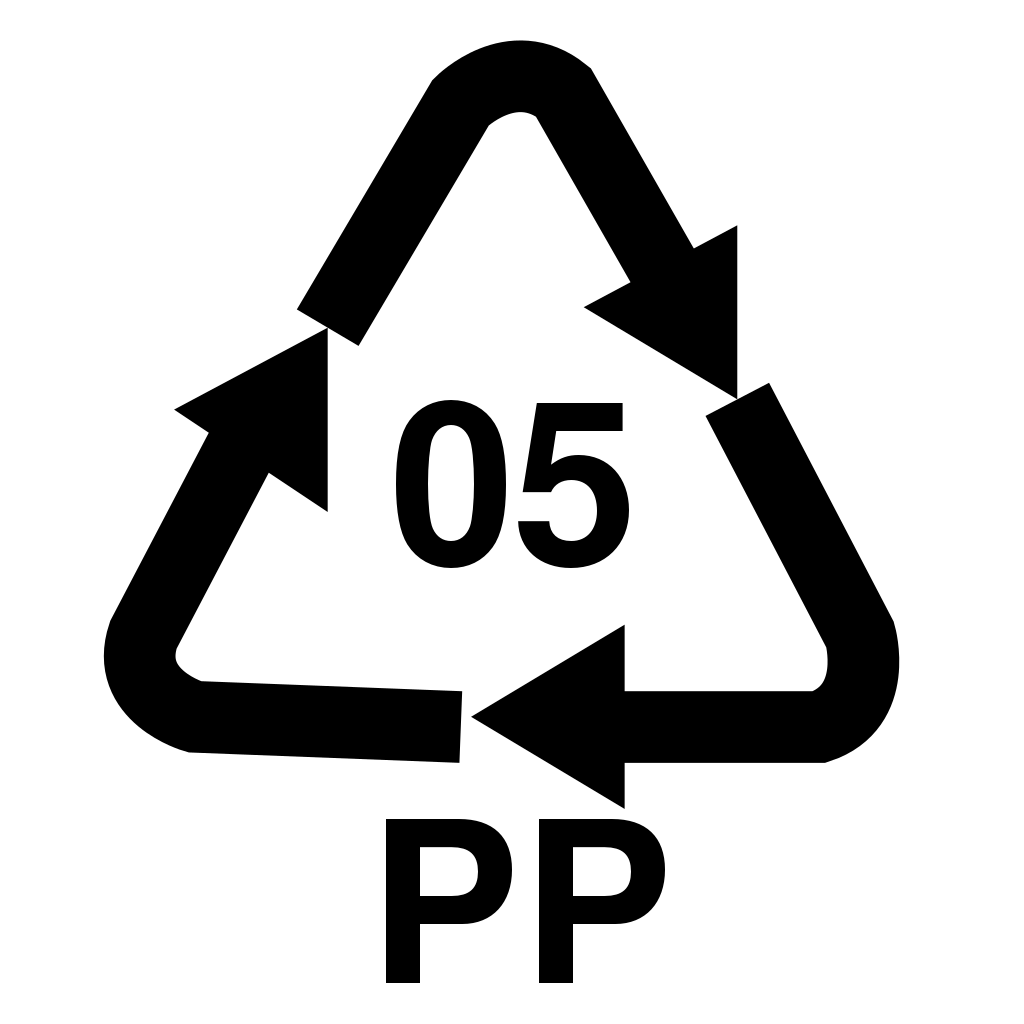 2, 4 и 5– самые оптимальные варианты, они считаются безопасными для организма, из этого пластика изготавливают непрозрачные бутылки для молочных продуктов, пакеты для овощей, стаканчики для йогуртов, игрушки и шприцы
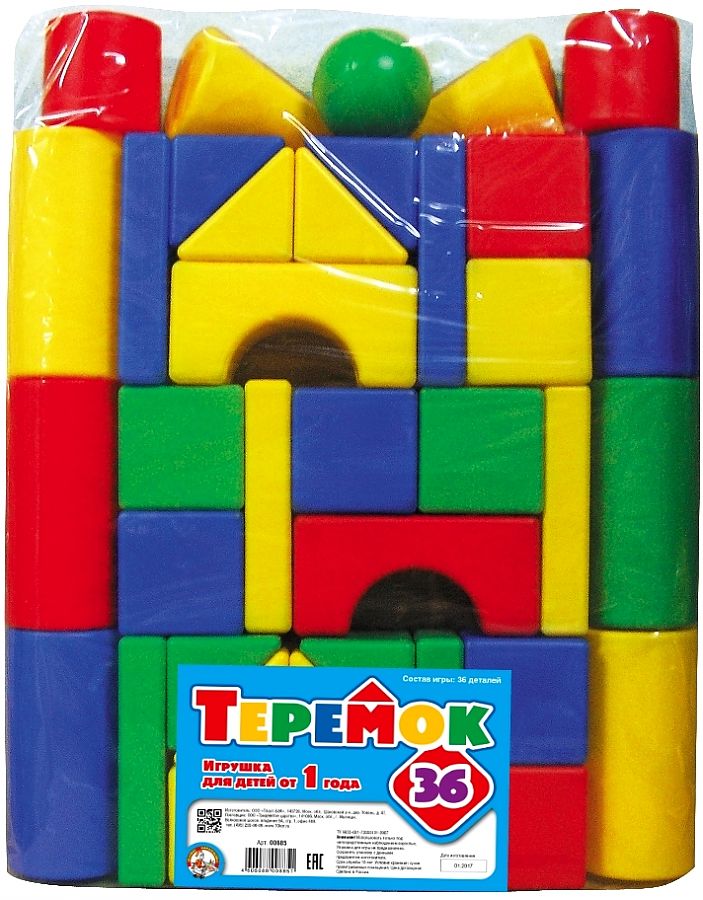 С заботой о здоровье
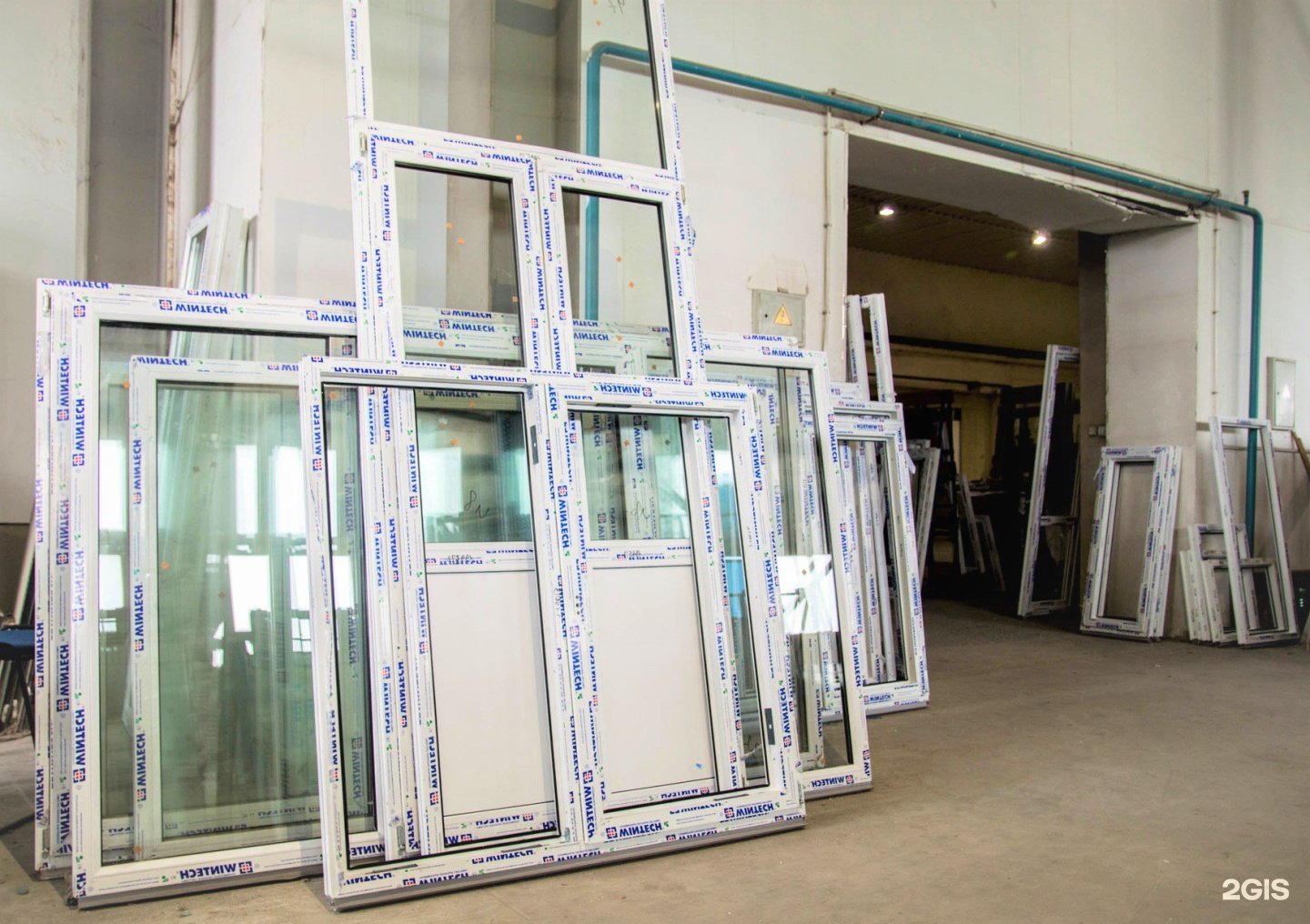 3 и 7– это опасные разновидности пластика, при частом мытье или нагревании эти виды пластика выделяют  ядовитые вещества для нашего организма, оно крайне негативно влияет на мозг и может привести к гормональным нарушениям в организме!
С заботой о здоровье
6 –  Токсичен для человека! из этого пластика изготавливают пищевые контейнеры, упаковку и еще одноразовую посуду, в нем содержатся канцерогены, при нагревании этот вид пластика токсичен.
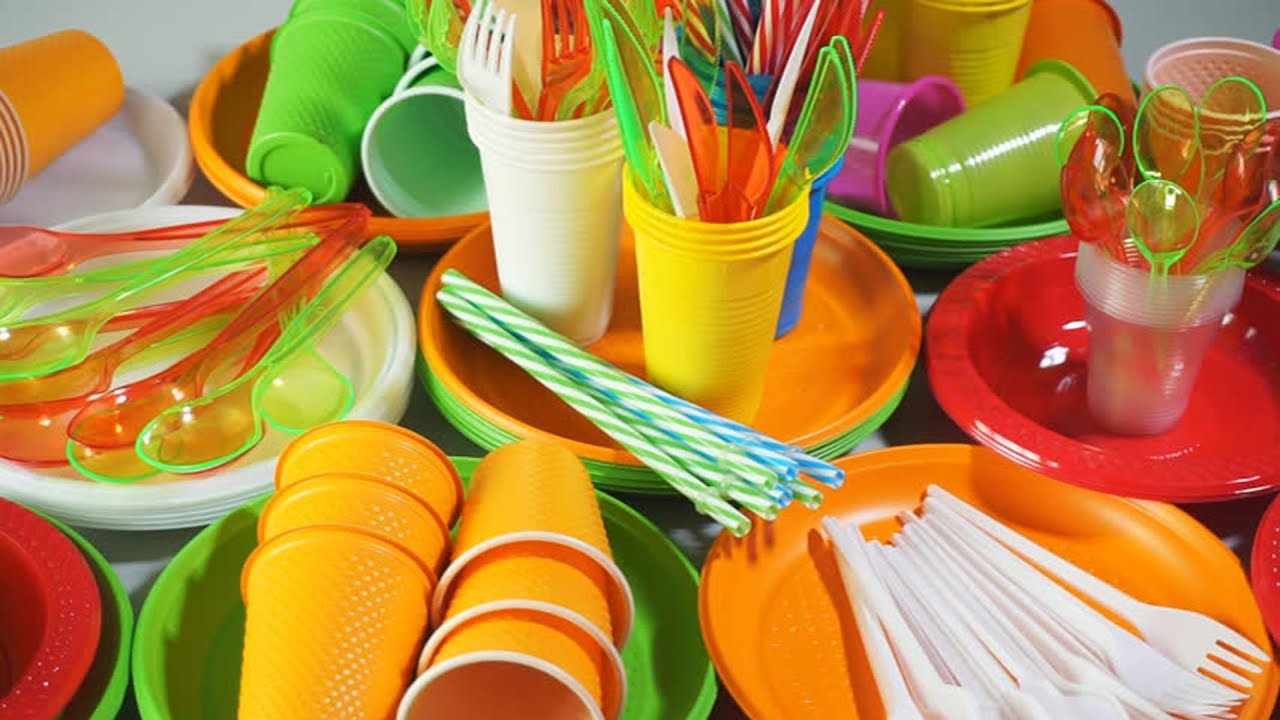 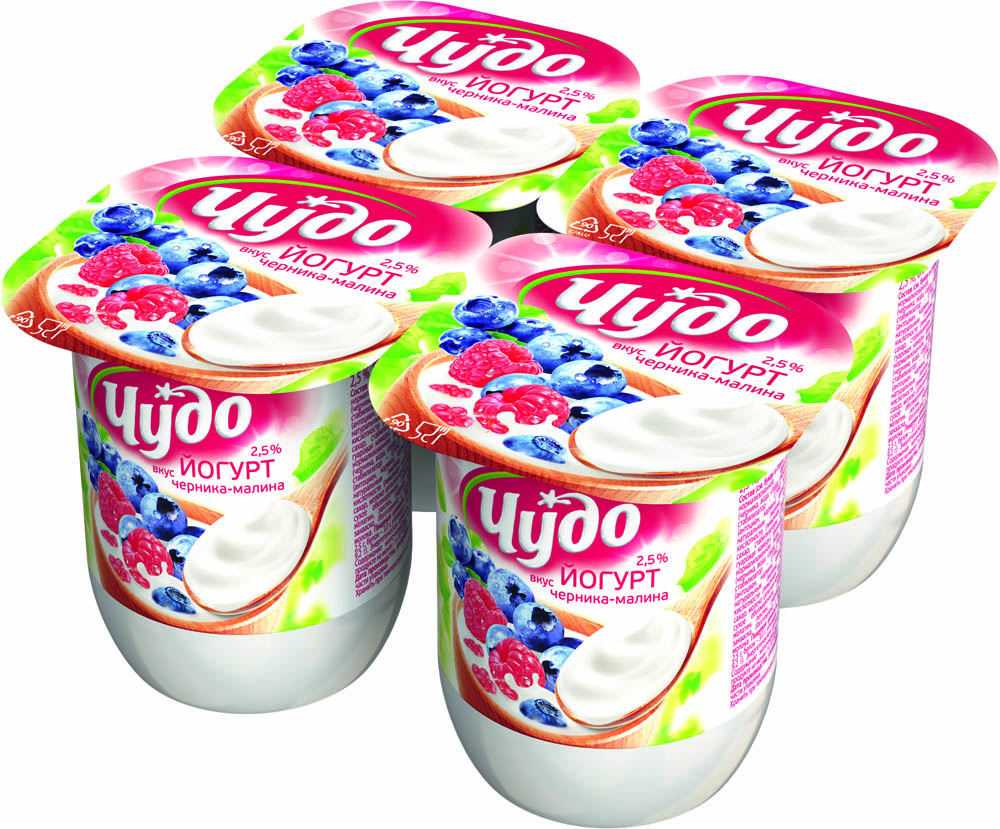 ЭКО-ЗАБОТА О ПЛАНЕТЕ  ЗЕМЛЯ, С ЗАБОТОЙ О ЗДОРОВЬЕ